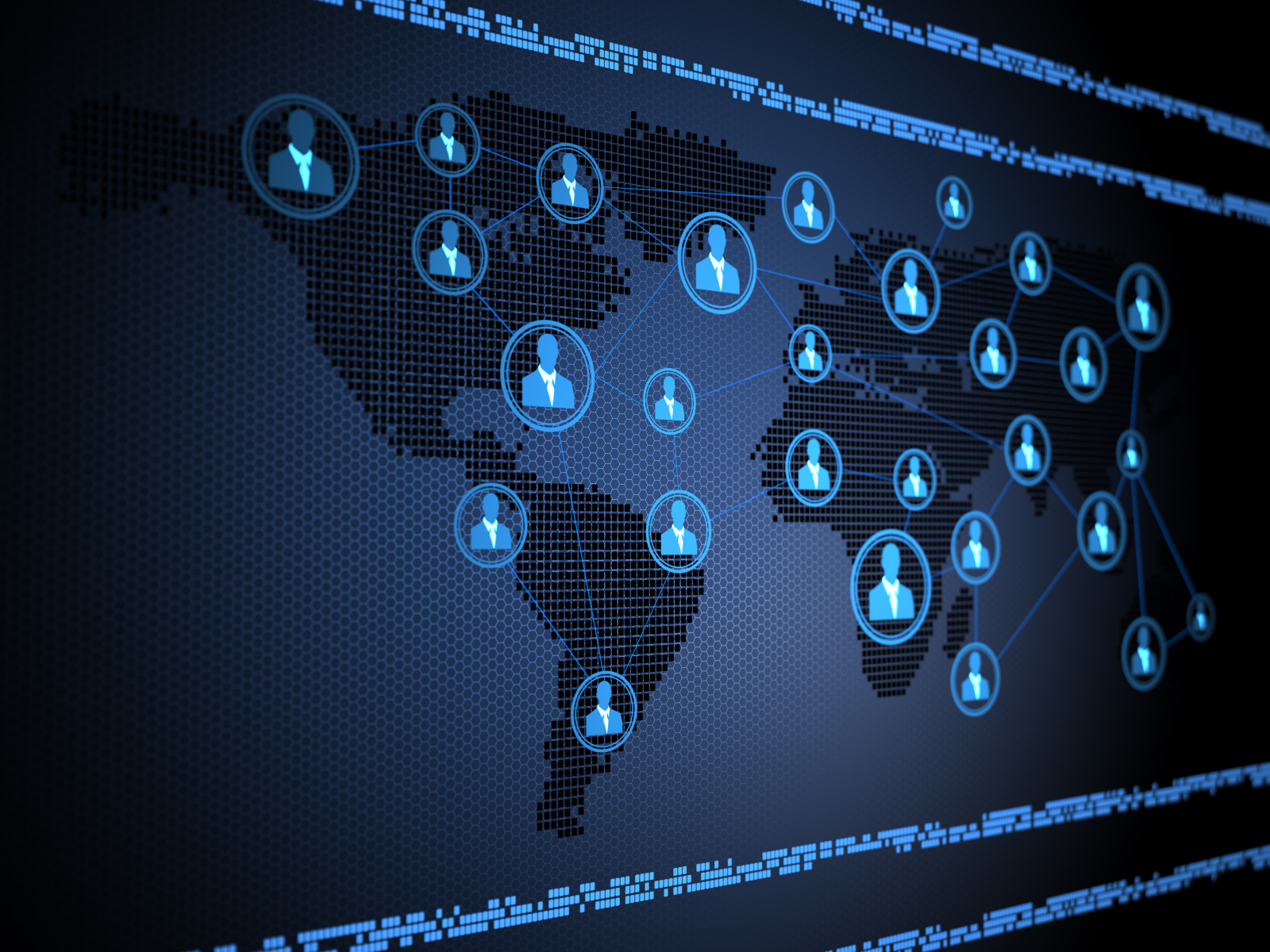 IET Communities
Governance, strategy and resources
2016-17
1
Why does the IET have communities?
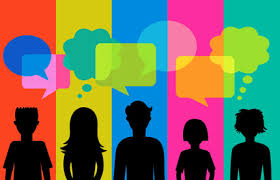 Create and share knowledge
Inspire future generations of engineers through outreach
Facilitate connections globally
Provides Members with the chance to “give something back”
2
So what?
3
[Speaker Notes: And wow we are doing a great job!]
4
[Speaker Notes: Governance diagram]
IET Local Networks - CCAP
www.theiet.org/local
5
[Speaker Notes: Where does your Local Network fit in? You are part of a growing global community!]
What is the Communities Resourcing Committee (CRC)?
“The Communities Resourcing Committee is the overarching group responsible for leading the work of the IET’s volunteer communities around the world, including its Local and Technical Networks.”
6
[Speaker Notes: What is the Communities Resourcing Committee? This is the slide with the new film explaining CRC, CCs, LNs embedded into the slide.]
CRC: Key messages
Strengthen the technical: 
Expert communities, delivering excellent output to help underpin the knowledge portfolio
Leadership and volunteer engagement:
Forge strong relationships between governance and communities
Ensure we work to anticipate the role of communities to meet engineers’ future needs
Raise awareness and prestige – attract more volunteers
Reward and recognise volunteer contributions
Support, equip, and empower volunteers to be IET ambassadors
Engagement with Young Professionals:
Communities a key driver for YP initiatives: OnCampus, PATW, Global Challenge and Lifeskills
Lower the demographic of volunteers and audiences

Underpinned by….. Operational Excellence - Ensuring that communities - from the top down and the bottom up - are making effective and efficient use of resources
We have staff, tools, training, and funding to help support your activities, but none of these exists in an unlimited supply. Our strong communities’ governance structure works hard to guide communities to plan and work effectively so that resources can be targeted to the areas that need them most. If we all use the tools provided it also means we can gather valuable data that can help us promote events more effectively, improve the delegate experience, and make a strong business case for future reinvestment!
7
[Speaker Notes: Strengthen the technical
Expert communities, delivering excellent output to help underpin the knowledge portfolio
Delivered, in the main, by Technical Networks but also some Local Networks, IET Communities organise highly technical and specialised conferences and seminars that provide the most up to date insights into engineering and technology. Many of these events are filmed so that the insights can be viewed by engineers around the world, largely free of charge, on IET.tv. These events also result in a number of technical papers being published by the IET Digital Library (609 during 14/15).

Leadership and volunteer engagement:
Forge strong relationships between governance and communities
IET Communities are built on people and it’s important we are all communicating with each other. The CCs communicate regularly with the communities they oversee so that everyone is pulling in the same direction and they will also organise Community Volunteer Conferences to help facilitate this contact.

Ensure we work to anticipate the role of communities to meet engineers’ future needs
The IET has not been around for 140 years by standing still. It is crucial that the engineering community is informing how the IET tackles the big engineering challenges in society. Our communities help us to anticipate these challenges and ultimately how the engineering profession evolves.

Raise awareness and prestige – attract more volunteers
We have over 1600 volunteers around the world and we appreciate every one of you! But committees always need fresh blood and we are aware that some volunteers can be overstretched. We want to raise the prestige of our communities so that more people want to get involved.

Reward and recognise volunteer contributions
You are amazing! The IET could not achieve many of things it does without the dedication of Communities volunteers. In many countries there would literally be no IET presence without
our Local Networks. It's important that you receive recognition for your work both from staff and from the governance committees.

Support, equip, and empower volunteers to be IET ambassadors
To be ambassadors of the IET we appreciate that you need the support and information to carry out this task. We aim to provide you with regular updates about products and services at the IET, best practice briefings on the Volunteer Gateway and self-support tools to help with events management and marketing.

Engagement with Young Professionals:
Communities a key driver for YP initiatives: OnCampus, PATW, Global Challenge and Lifeskills
Communities help to futureproof the IET and the engineering profession. Through these various activities our communities help to inspire future generations of engineers.

Lower the demographic of volunteers and audiences
A key target for Communities is around how many young professionals attend your events. It’s important that communities are doing all they can to engage with new audiences.

Underpinned by….. Operational Excellence - Ensuring that communities - from the top down and the bottom up - are making effective and efficient use of resources
We have staff, tools, training, and funding to help support your activities, but none of these exists in an unlimited supply. Our strong communities’ governance structure works hard to guide communities to plan and work effectively so that resources can be targeted to the areas that need them most. If we all use the tools provided it also means we can gather valuable data that can help us promote events more effectively, improve the delegate experience, and make a strong business case for future reinvestment!]
Communities Committee: Asia Pacific
To produce a clear strategic direction for Local Networks in the Asia Pacific region
To provide financial support to Local Networks so that their aims can be achieved
To provide clear communication between senior governance within the IET and Local Networks
To encourage the sharing of ideas between Local Networks within the Asia Pacific Region
8
CC-AP: Key messages
9
[Speaker Notes: This is the slide to talk about your key messages]
Volunteer resources
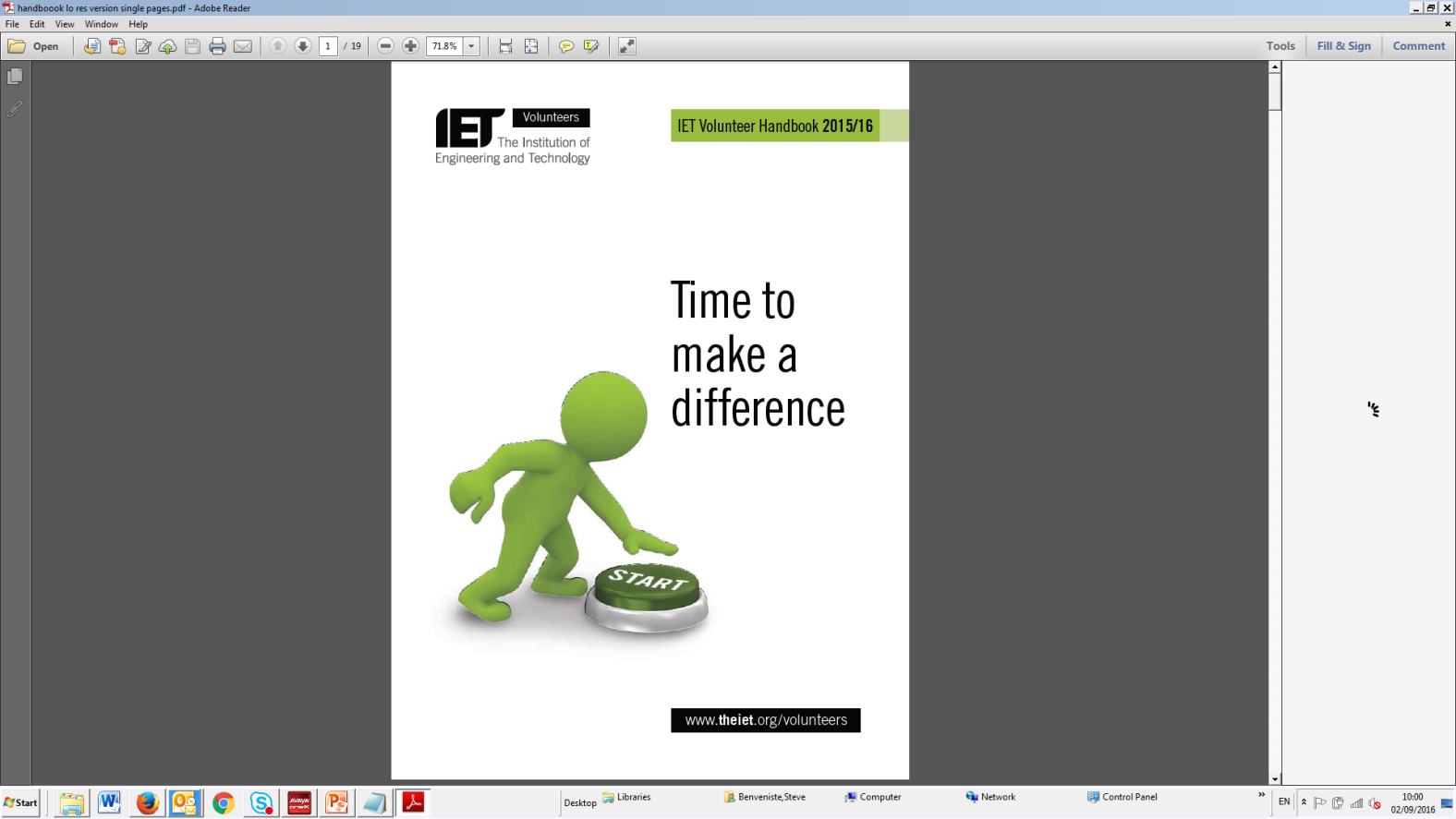 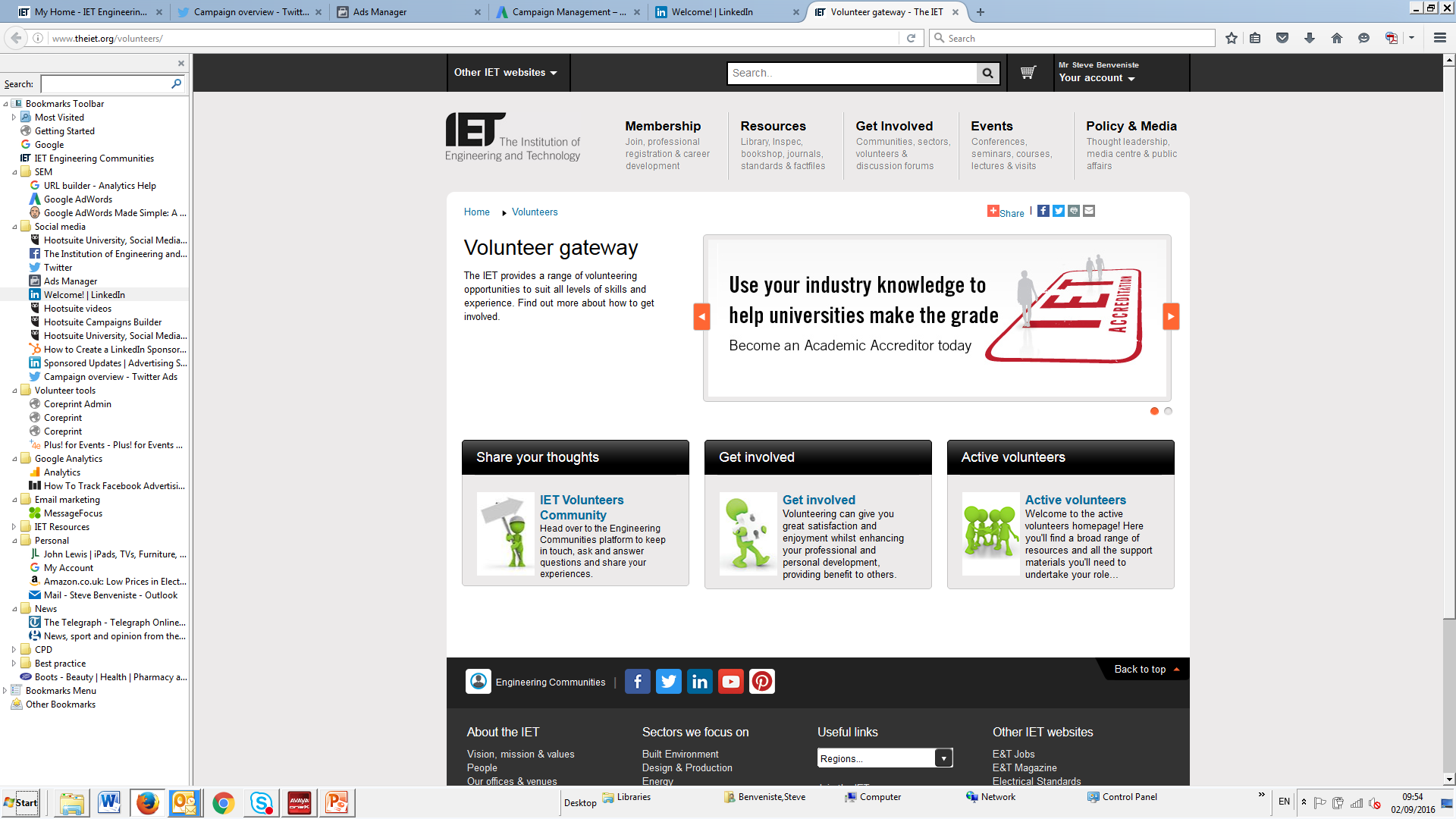 IET Volunteer Gateway
www.theiet.org/communities-volunteers
IET Volunteer Handbook
www.theiet.org/volunteers/active/resources/handbook
10
[Speaker Notes: And remember there is lots of information for communities volunteers]
Volunteer resources
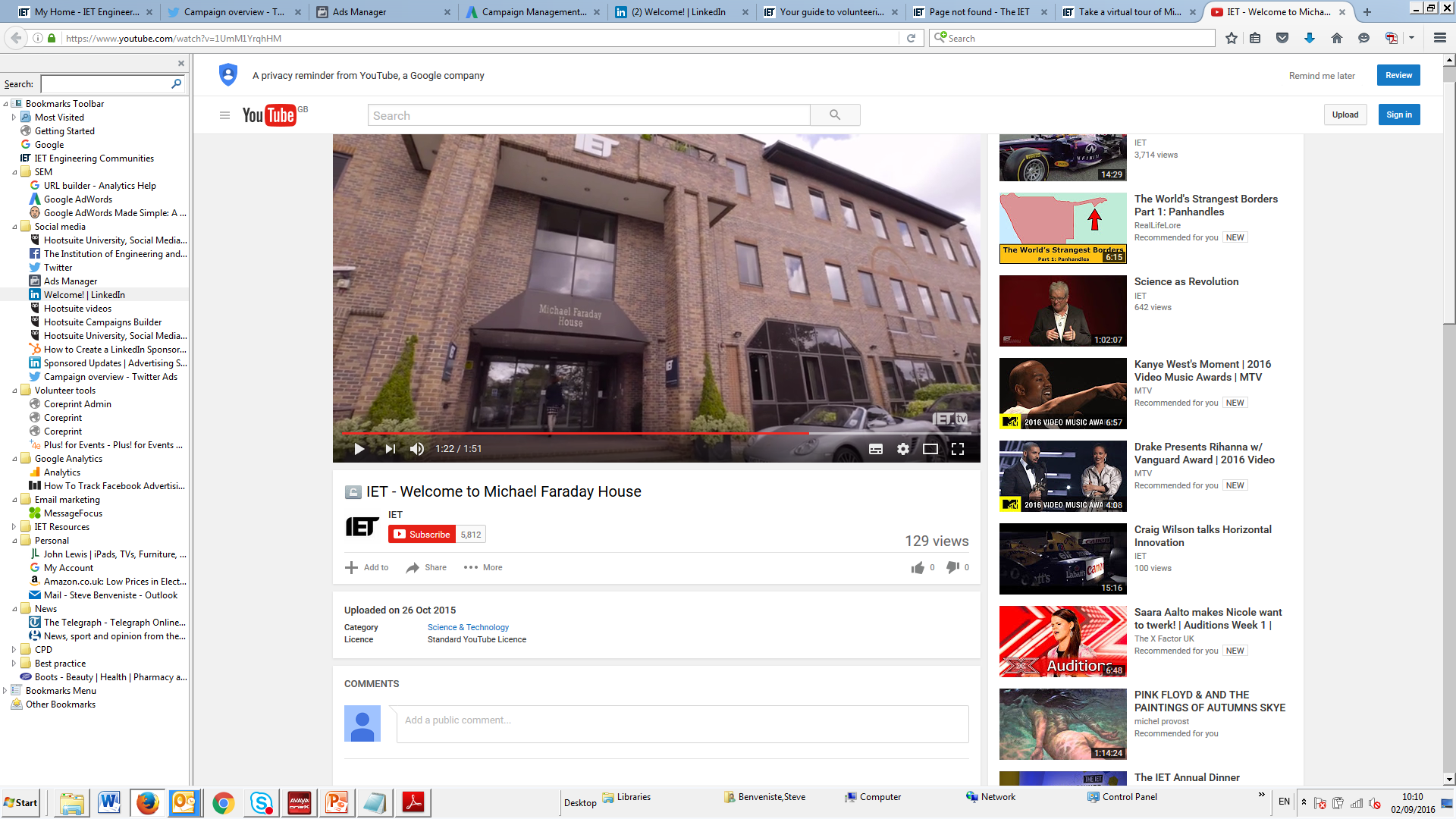 Take the IET Virtual Tour!
www.theiet.org/volunteers/active/training/take-a-tour
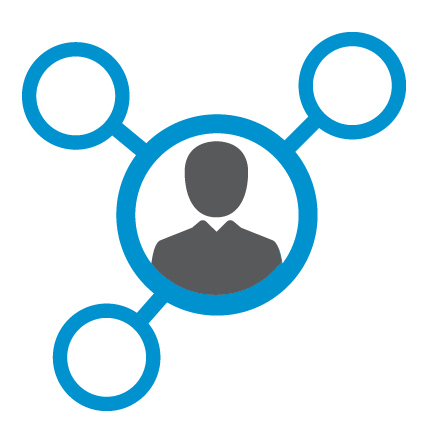 The CC-Asia Pacific Community www.theiet.org/communities/home/224
11
[Speaker Notes: You can also talk to other IET Volunteers on the Volunteer Community.  There are over 600 members of this Community.]
Thank you and keep in touch!
12
[Speaker Notes: Enter your contact details in this slide]